Html!!!
Html چیست؟؟
قبل از هر چیز بهتر است توضیح دهیم که html چیست و یک فایل html به چه منظوری ساخته می شود . چنانچه شخصی بخواهد صفحه ای از اینترنت را مشاهده نماید باید یک اشتراک اینترنت و یک کامپیوتر و یک برنامه مرورگر اینترنت که بر روی آن کامپیوتر نصب شده است داشته باشد . سپس آن شخص باید آدرس صفحه ای از اینترنت را که می خواهد ببیند ، در مرورگر وارد کند تا آن را مشاهده نماید . وقتی شما آدرسی را در مرورگر اینترنت وارد می کنید ، شبکه اینترنت شما را به سمت کامپیوتری که اطلاعات آن صفحه را در خود ذخیره کرده است ، هدایت می کند . در آن کامپیوتر ، اطلاعات صفحه مورد نظر شما در یک فایل html ذخیره شده است که مرورگر شما باید این فایل html را خوانده و سپس اطلاعات را برای شما نمایش دهد .
بنابراین چنانچه شما قصد ساخت یک سایت را داشته باشید باید ابتدا صفحات سایت خود را به صورت فایل های html بسازید و سپس آنها را بر روی کامپیوتری قرار دهید که به صورت شبانه روزی به شبکه اینترنت متصل باشد . شرکت هایی هستند که کامپیوترهای متصل به اینترنت دارند و شما تنها باید اشتراکی سالیانه را از آنها خریداری نمایید .
نحوه ساخت یک فایل HTML
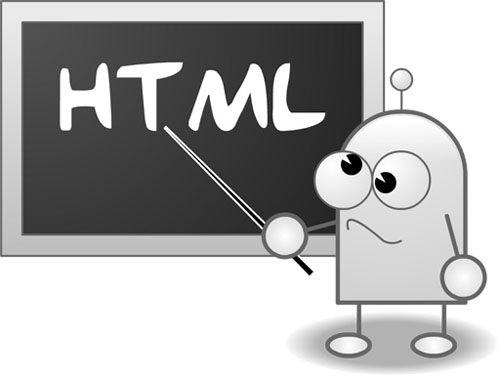 ساخت یک فایل html بسیار ساده می باشد . شما تنها به یک نرم افزار نیاز دارید که بتوانید با آن تایپ کنید . نرم افزار Notepad در ویندوز گزینه مناسبی می باشد .ساده ترین کدی که می توانید در یک فایل html بنویسید به صورت زیر می باشد : <html> salam   bar  shoma ! </html>
عبارت <html> نشان دهنده شروع کدهای html و عبارت <html/> نشان دهنده پایان کدهای html می باشد و عبارت salam bar shoma ! نیز ((سلامی)) است به شما که آن را در مرورگر اینترنت خواهید دید .
اکنون باید فایل را ذخیره کنید . قبل از ذخیره کردن فایل ، بر روی desktop خود فولدری به نام www.mysite.com بسازید ( یا هر نام دیگری ) . شما تمامی فایل های سایت خود را در این فولدر نگهداری خواهید کرد و بدین صورت کار خود را با نظم به پیش می برید . چیدمان فایل ها در این فولدر دقیقا با چیدمان فایل ها در کامپیوتری که بعدا سایت خود را بر روی آن قرار می دهید ، یکسان خواهد بود .
اکنون فایل را با نام index.html ذخیره کنید . دقت کنید که پسوند فایل را نباید txt انتخاب کنید بلکه پسوند فایل باید html باشد تا مرورگرهای اینترنت بتوانند فایل را بخوانند . نام اصلی ترین صفحه هر سایت index می باشد و به همین دلیل این نام را انتخاب کرده ایم .
حال بر روی فایل ذخیره شده کلیک راست نموده و از قسمت Open with گزینه Internet Explorer و یا هر مرورگر دلخواه دیگر را انتخاب کنید . مرورگر باز شده و صفحه index.html را نمایش می دهد .
شما صفحه ای کاملا سفید را مشاهده خواهید کرد که در آن عبارت  salam bar shoma ! نوشته شده است.
تگ ها  در HTML:
همان طور که مشاهده کردید دو عبارت <html> و <html/> مشخص کننده شروع و پایان کدهای html می باشند . در واقع این قاعده ای است که مرورگر اینترنت برای خواندن فایل های html از آن استفاده می کند و قواعد زیاد دیگری در html مشابه آن وجود دارد . نقطه اشتراک همه این عبارت ها که قاعده ای را ایجاد می کنند این است که در ابتدای خود دارای علامت کوچکتر((>)) و در انتهای خود دارای علامت بزرگتر ((<)) می باشند . به هر کدام از این عبارت ها که دارای این علامت ها باشند یک ((تگ)) می گوییم

اکثر تگ ها در html به صورت زوج تگ می باشند یعنی یک تگ برای اعلام شروع (تگ شروع) و یک تگ برای اعلام پایان (تگ پایان) به کار می رود که تنها تفاوت آنها در یک علامت / می باشد که به تگ پایانی اضافه شده است . البته تگ های تکی هم داریم که در مباحث بعدی معرفی می شوند .
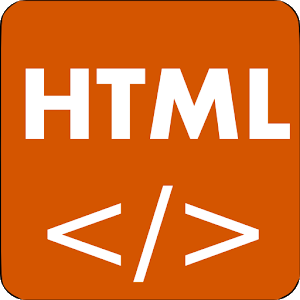 رفتن به خط بعدی در : HTML
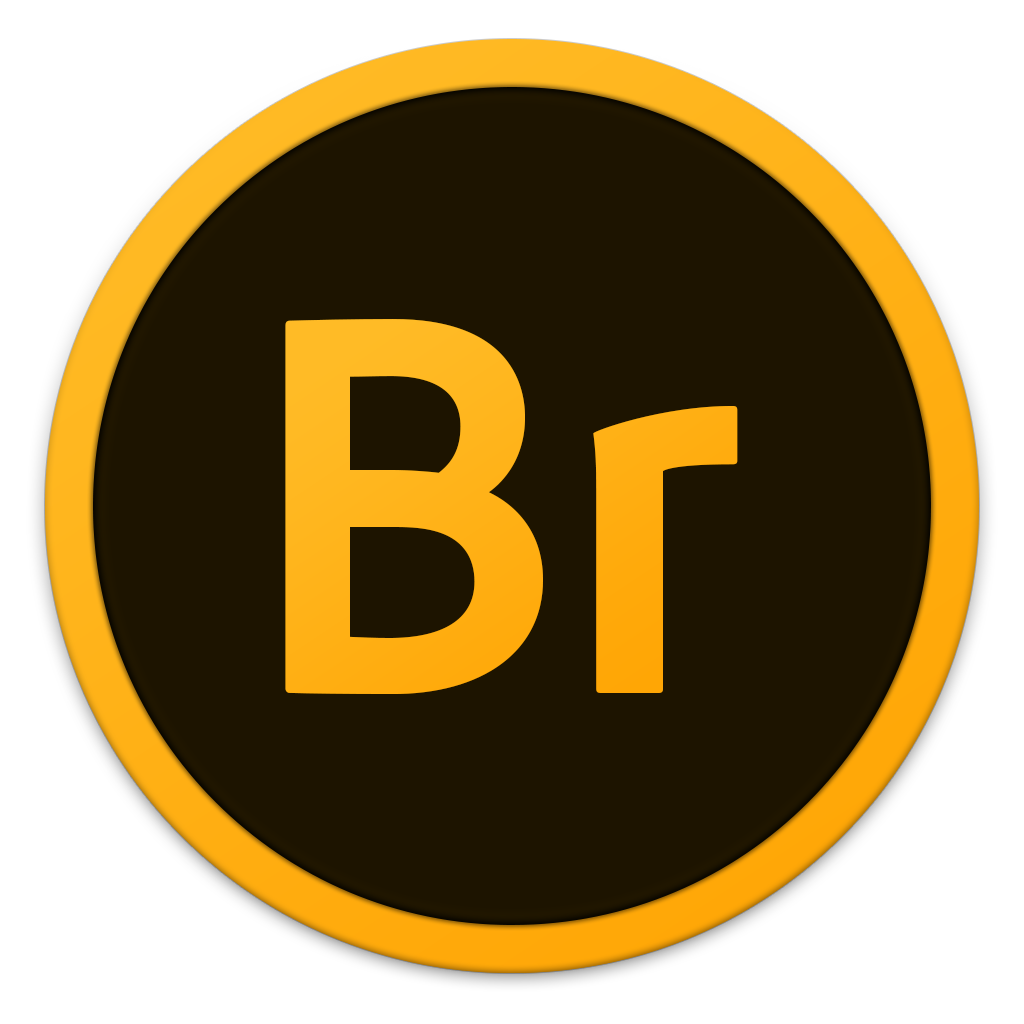 مرورگرهای اینترنت هنگام خواندن یک فایل html چنانچه به چندین فاصله خالی پشت سرهم برخورد کنند آنها را تنها به عنوان یک فاصله در نظر می گیرند . بنابراین شما در یک فایل html نمی توانید با قرار دادن تعدادی فاصله پشت سر هم ، ادامه مطالب را به شروع خط بعدی ببرید . برای آنکه بخواهید ادامه مطالبتان در شروع خط بعدی باشد باید از تگ <br> استفاده کنید .
ایجاد عنوان:
حرف h در تگ های بالا از اول کلمه heading به معنای ((عنوان)) گرفته شده است و برای نمایش عنوان یک مطلب به کار می رود . معمولا برای جلب توجه بیشتر باید عنوان مطلب با اندازه بزرگتر و برجسته تر نسبت به متن مطلب نمایش داده شود که این تگ ها این عمل را انجام می دهند . به مثال زیر توجه کنید :
مثال: 

<html> <h1>salam</h1>salam bar shoma ! </html>
تفاوت تگ های <h1> و <h2> و <h3> و <h4> و <h5> و <h6> :
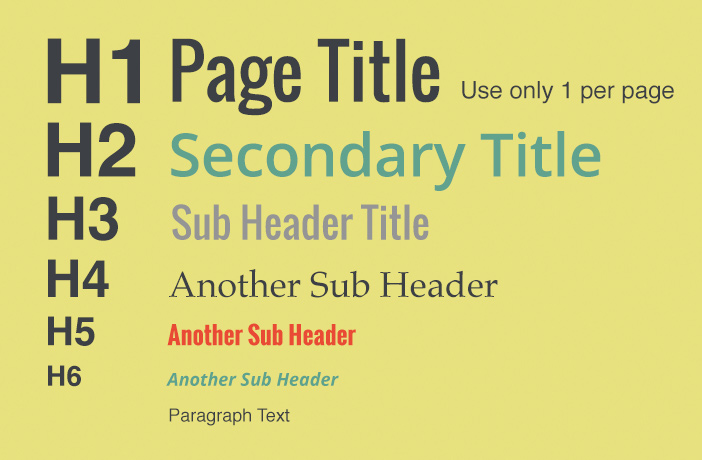 تفاوت تگ های فوق تنها در اندازه نمایش عنوان می باشد . تگ <h1> بزرگترین و تگ <h6> کوچکترین نمایش را برای عنوان به کار می برند .
پاراگراف:
چنانچه قصد داشته باشیم بخشی از متن به صورت یک پاراگراف نمایش داده شود و از بخش های دیگر متن جدا بوده و فاصله داشته باشد باید از زوج تگ <p> و <p/> استفاده کنیم . متنی که بین این دو تگ قرار بگیرد به صورت یک پاراگراف نمایش داده می شود .
مثال:
<html> the text before paragraph .<br> another text .<p>this is a paragraph</p> the text after paragraph .<br> another text . </html>
مشاهده می کنید که یک خط خالی قبل از پاراگراف و یک خط خالی بعد از پاراگراف قرار داده شده است تا پاراگراف از سایر متن ها جدا شود .
تقسیم فایل به دو قسمت HEAD body :
در مثال های قبل دیدید که آنچه را می خواستیم در مرورگر اینترنت نمایش داده شود ، بین دو تگ <html> و <html/> قرار دادیم . اما نکته مهمی وجود دارد و آن این است که در اینترنت معمولا مرورگرهای اینترنتی به اطلاعاتی اضافه بر اطلاعاتی که نمایش داده می شود نیاز دارند که طراح سایت باید این اطلاعات را برای مرورگرها در بخشی از فایل html قرار دهد . این اطلاعات در مرورگر نمایش داده نمی شوند بنابراین روش استانداردی وجود دارد که فایل html را به دو بخش تقسیم می کند ، یک بخش بین دو تگ <head> و <head/> قرار می گیرد که در مرورگر نمایش داده نخواهند شد و بخش دیگر بین دو تگ <body> و <body/> قرار می گیرد که محتویاتی است که باید در مرورگر نمایش داده شود . به مثال زیر توجه کنید :
<html> <head></head> <body> <p>this is a paragraph</p>  </body></html>
در واقع زمانی که تگ های دو بخش head و body را مشخص نکنیم ( مثل مثال های قبلی ) ، مرورگر فرض می کند که این کدها برای بخش body بوده است و آنها را نمایش خواهد داد .
مشخصه برای تگ ها:
همان طور که قبلا شرح دادیم در html هر تگ برای منظور خاصی به کار می رود . مثلا تگ <p> برای ایجاد یک پاراگراف به کار می رود . اما فرض کنید که هنگام ایجاد یک پاراگراف ، بخواهیم مشخصه و ویژگی خاصی را برای آن پاراگراف مشخص کنیم . در اینگونه موارد این مشخصه را باید در تگ شروع وارد کنیم . به مثال زیر توجه کنید :
<html><body><p align="right">this is a paragraph .</p><body></html>
نتیجه :
مشخصه align زمانی به کار می رود که بخواهیم تعیین کنیم پاراگراف در چه سمتی از صفحه ، نمایش داده شود . چون این مشخصه را به صورت right تعیین کرده ایم بنابراین پاراگراف در سمت راست صفحه ، نمایش داده می شود . همان طور که مشاهده کردید با یک فاصله پس از حرف p ، نام مشخصه align را نوشته ایم و سپس حالتی را که برای align در نظر گرفته ایم ( در اینجا right ) در بین دو علامت " نوشته ایم . تمامی مشخصه ها برای تگ های مختلف به همین شیوه نوشته می شوند و تنها باید یاد بگیرید که هر مشخصه برای چه تگ هایی به کار می رود و چه ویژگی خاصی را برای آن تگ ها تعیین می کند .
ترسیم خط افقی:
استفاده از خط افقی ، شیوه ای ساده برای جدا کردن مطالب مختلف از یکدیگر می باشد . برای ترسیم یک خط افقی در html ، از تگ <hr> استفاده می شود . در واقع این تگ باعث می شود که مطالب قبل و بعد از آن با یک خط افقی از یکدیگر جدا شوند . به مثال زیر توجه کنید :
<html><head></head> <body> <p>first paragraph .</p> <hr> <p>second paragraph .</p> </body></html>
مشاهده می کنید که بین پراگراف اول و پاراگراف دوم یک خط افقی رسم شده است .
ساخت جدول:
استفاده از جداول ، شیوه ای مناسب برای نمایش اطلاعات دسته بندی شده و منظم می باشد . در html از تگ <table> برای ساخت یک جدول استفاده می شود . شروع جدول را با تگ شروع <table> و پایان جدول را با تگ پایان <table/> اعلام می کنیم . درون این دو تگ ، با هر تگ <tr> می توانیم یک سطر برای جدول ایجاد کنیم . درون زوج تگ <tr> و <tr/> ، با هر تگ <td> می توانیم یک خانه برای آن سطر ایجاد کنیم . به مثال زیر توجه کنید :
جدولی با 2 سطر و 2 ستون می سازیم :
<html><head></head><body><table border="1"><tr><td>cell number 1</td><td>cell number 2</td></tr><tr><td>cell number 3</td><td>cell number 4</td></tr></table></body></html>
باید دقت داشته باشید که برای تگ <table> ، مشخصه border را برابر 1 قرار داده ایم . اگر این مشخصه را تعیین نکنیم ، جدول بدون دیواره نمایش داده می شود . این حالت را در مثال زیر بررسی می کنیم :مثالهمان مثال قبل را بدون مشخصه border ، تکرار می کنیم :
<html><head></head><body><table><tr><td>cell number 1</td><td>cell number 2</td></tr><tr><td>cell number 3</td><td>cell number 4</td></tr></table></body></html>
مشاهده می کنید که جدول بدون دیواره می باشد .
نمایش عکس:
نمایش عکس ها در فایل html بسیار پرکاربرد می باشد زیرا ارزش یک تصویر بیش از هزاران کلمه می باشد تا بتوانید به سادگی منظور خود را به مخاطب منتقل کنید . اما در استفاده از عکس ها باید بسیار مراقب باشید زیرا اگر حجم عکس های یک صفحه html زیاد باشد آنگاه زمان بارگذاری آن صفحه در مرورگر کاربر زیاد می شود و ممکن است کاربر پشیمان شده و از سایت شما خارج شود . توصیه می شود که هم این جنبه را در نظر بگیرید که عکس های سودمند برای کاربر جذاب خواهد بود و هم اینکه حجم عکس های مورد استفاده اگر زیاد باشد ممکن است کاربر را فراری بدهد .
تگ <img> برای نمایش عکس ها در صفحات: html
در html از تگ <img> برای نمایش عکس ها استفاده می شود ، به این صورت که باید آدرس عکس مورد نظرمان را در تگ <img> بنویسیم . برای این منظور از مشخصه src در تگ <img> استفاده می شود . در مباحث ابتدایی شرح داده شد که بهتر است بر روی desktop خود فولدری به نام www.mysite.com بسازید و در آن فایلی را که کدها را در آن تست می کنید (با نام index.html) قرار دهید . چنانچه این کار را انجام داده باشید ، اکنون باید درون این فولدر یک فولدر با نام images بسازید تا فایل های عکس ها را در این فولدر قرار دهید . در مثال های بعدی فرض شده است که فایل های عکس شما درون این فولدر قرار دارد . به مثال زیر توجه کنید :
ابتدا درون فولدر images عکسی با نام photo.gif قرار دهید . سپس کدهای زیر را بنویسید :
<html><head></head> <body> <p>first paragraph .</p> <img src="images/photo.gif" /> <p>second paragraph .</p> </body></html>
مشاهده می کنید که عکس مورد نظر بین دو پاراگراف نمایش داده شده است
ساخت لینک :
<html><head></head><body><a href="http://www.safahan.ac.ir">صفاهان</a></body></html>
یکی از بهترین قابلیت های html ، امکان ساخت لینک می باشد تا کاربران به راحتی از یک صفحه html به صفحه ای دیگر بروند . تگ مورد استفاده برای ساخت لینک در html ، تگ <a> می باشد . به مثال زیر توجه کنید :
مشاهده می کنید که عبارت صفاهان به صورت یک لینک نمایش داده شده است . مشخصه href در تگ <a> ، آدرس لینک را مشخص کرده است که برابر http://www.safahan.ac.ir قرار داده شده است بنابراین چنانچه بر روی این لینک کلیک کنید صفحه اینترنتی مربوط به آدرس ذکر شده نمایش داده می شود .
مشخصه target برای تعیین نحوه باز شدن لینک در مرورگر :
با استفاده از مشخصه target در تگ <a> می توانیم مشخص کنیم که لینک در همین پنجره فعلی باز شود و یا اینکه در پنجره جدیدی باز شود . به مثال زیر توجه کنید :
<html><head></head><body><a href="http://www.safahan.ac.ir" target="_blank">safahan</a></body></html>
چنانچه بر روی لینک ساخته شده کلیک کنید ، لینک در یک پنجره جدید باز می شود
پایان